The Evolving Scholarly Record
Framing the landscape
Brian Lavoie
Research Scientist
OCLC Research
Workshop on the Evolving Scholarly Record
Northwestern University
March 23, 2015
What is scholarly?
“Avoid activities that will distract you from research. Whatever you do, do not start a blog. That will only establish your lack of seriousness as a scholar.”
Greg Mankiw’s Blog [February 24, 2007]
“ … I wanted to officially announce some good news –
Savage Minds is now being archived at the University
of Texas at Austin … SM really has become the blog
of record for the sociocultural anthropological
internetosphere.”
Savage Minds Blog [October 24, 2014]
Content of scholarly record evolving …
2
What is the scholarly record?
Scholarly Outputs
Scholarly Record
Systematically gathered, organized, curated, identified, and made persistently accessible
Scholarly record’s stakeholder eco-system evolving …
3
[Speaker Notes: Scholarly outputs … amorphous collection of materials , the boundaries of which are somewhat indistinct

New configurations of stakeholder roles are being enacted around the scholarly record]
Evolutionary trends …
Formats shifting:
Print-centric to digital, networked

Boundaries blurring/expanding:
Articles/monographs, but also data, computer models, lab notebooks, blogs, e-mail discussion, e-prints, interactives/executables, visualizations, etc

Characteristics changing:
Traditionally: static, formal, outcome-focused
Today: dynamic, blend of formal & informal, more focus on process, replicability, “leveragability”

Stakeholder roles reconfiguring:
New paths for the scholarly communication “supply chain”
OCLC Research: The Evolving Scholarly Record
Develop framework to:
Organize/support/drive
	discussions about ESR
“Big picture” view of ESR
Define key categories of material
	and stakeholder roles
High-level; cross-disciplinary
	application; practical use
Common reference point for ESR within/across domains
Support strategic planning by libraries, funders, publishers, scholarly societies, etc.
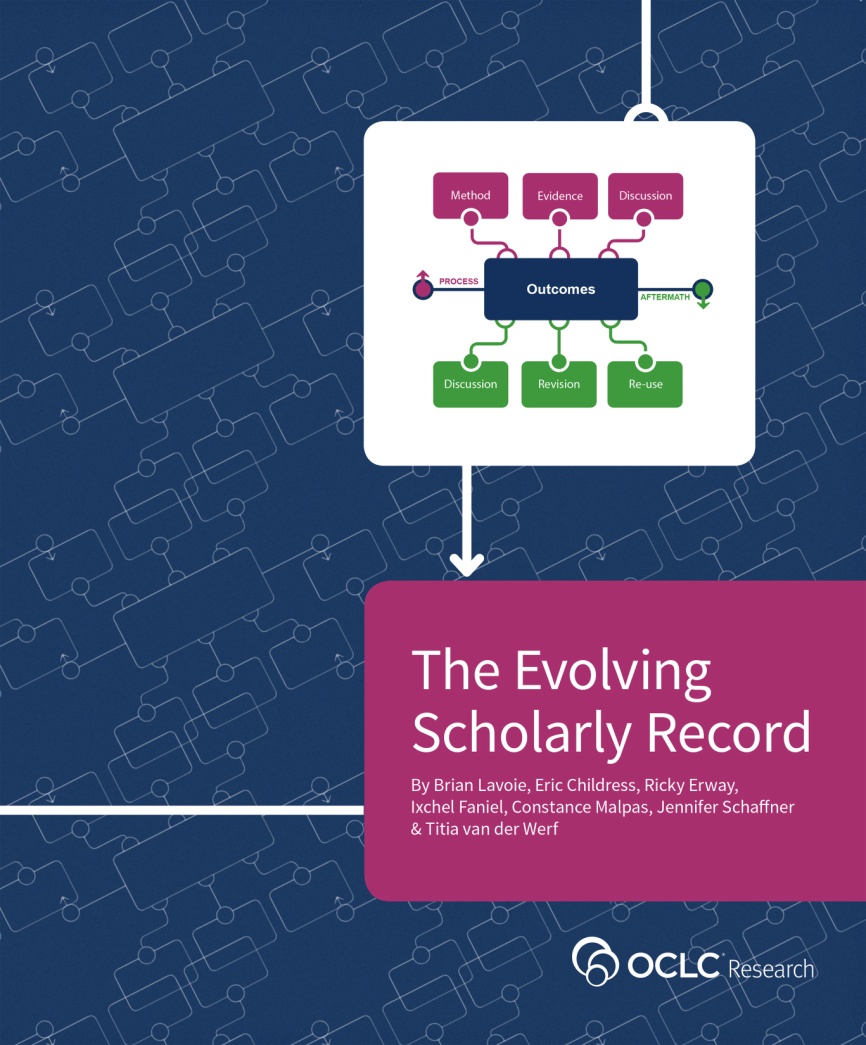 http://oc.lc/esr
Framing the Scholarly Record …
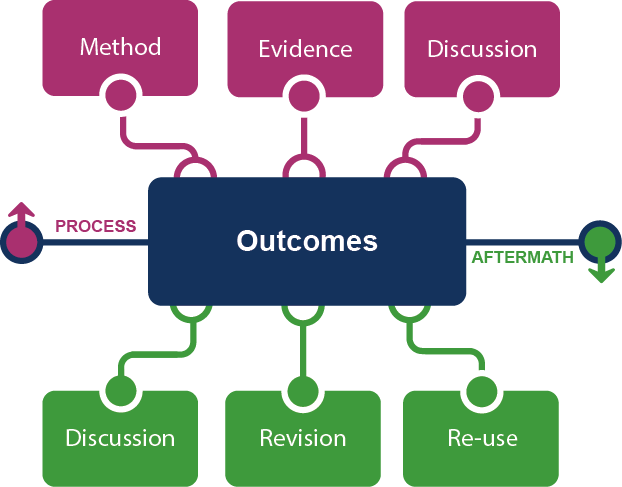 6
In practice …
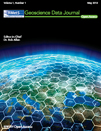 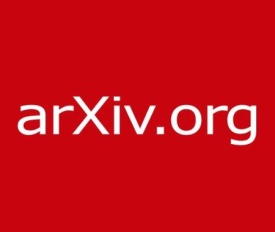 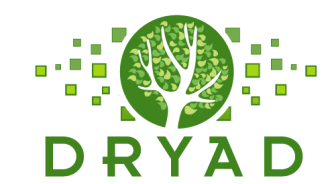 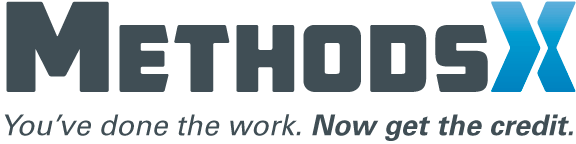 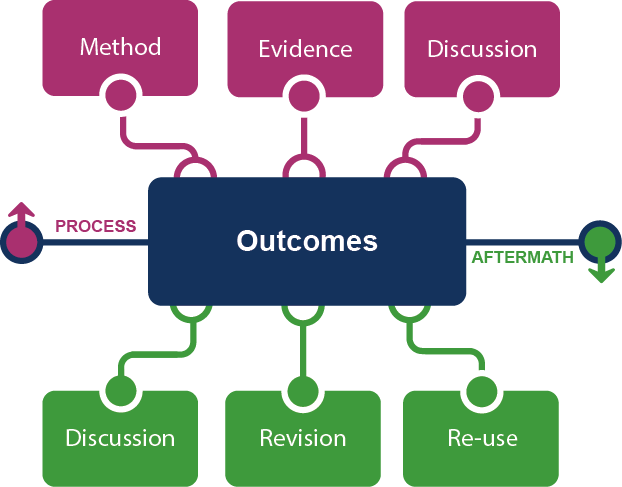 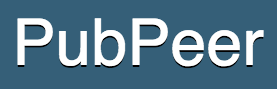 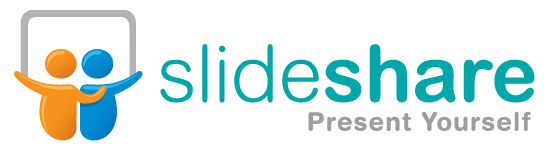 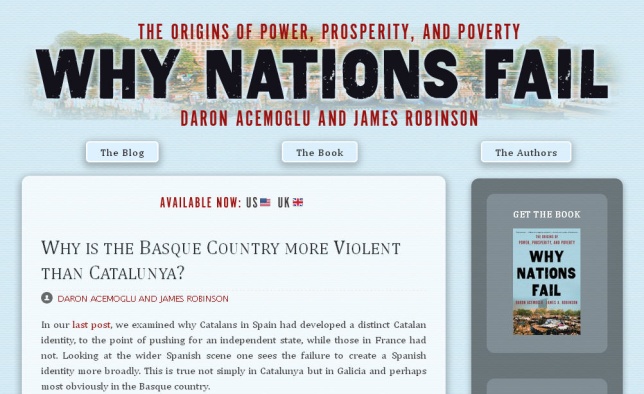 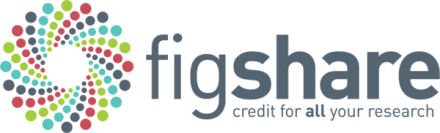 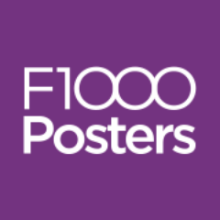 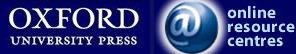 7
[Speaker Notes: http://global.oup.com/uk/orc/busecon/economics/carlin/]
Framing the stakeholder eco-system …
Fix
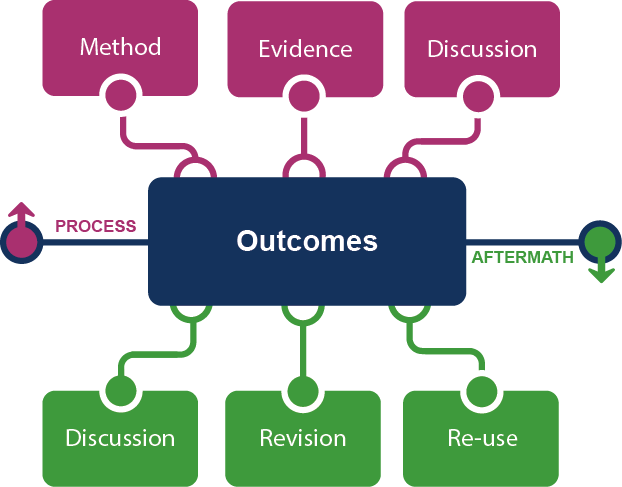 Collect
Create
Use
Evolving configurations in the eco-system …
Fix
Create
Social media (blogs, Twitter)
Social storage (SlideShare, YouTube, Flickr)
e-literature
Collect
Use
9
[Speaker Notes: Traditional print configuration
Collection dis-intermediated]
What is the scholarly record? (reprise)
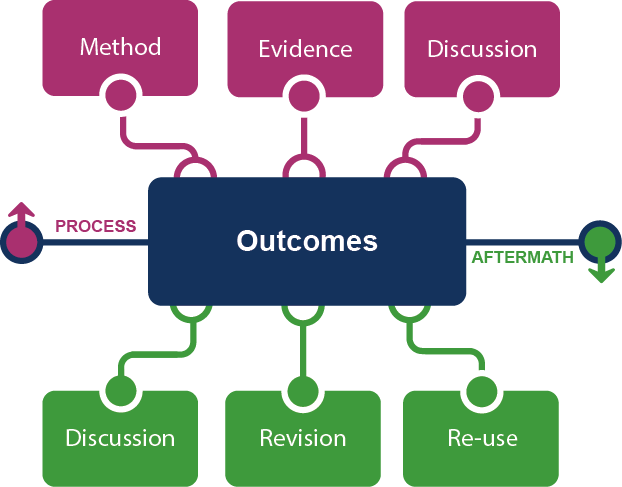 A selection of
scholarly content …
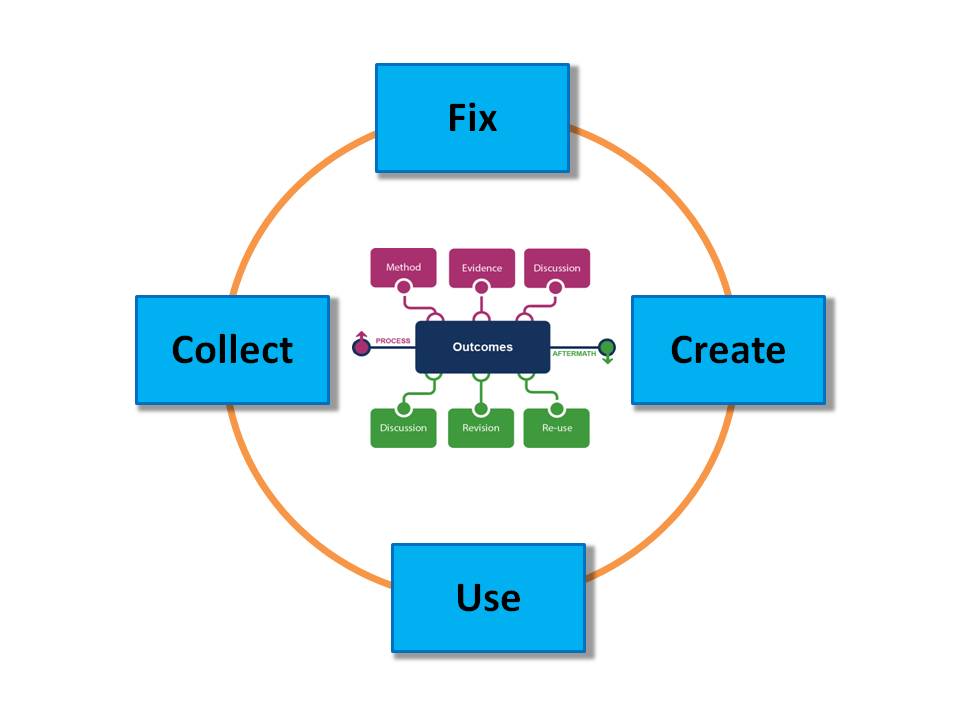 … supported by stable
 configurations of
stakeholder roles
10
Brian Lavoie
OCLC Research
lavoie@oclc.org
11